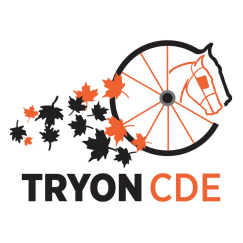 22ctf
7
SECTION B
FEI ***
8,865m
8Km
21ctf
Warm up
PURPLE
300m
20ctf
23ctf
Cool Down
End B
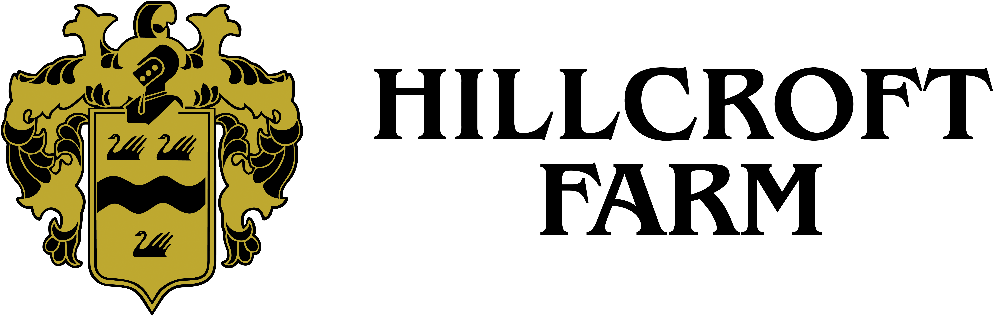 19ctf
Start B
1ctf , Ctf 2
!Km
OBS 1
3ctf, 4CTF
2km
5ctf, 6CTF
OBS 2
7CTF
3km
 8Ctf, 9Ctf, 10Ctf
OBS3
11ctf,12Ctf, 13Ctf
4km
OBS 4
14Ctf
5km
15Ctf,16Ctf, 17Ctf
6km
OBS 6
17Ctf,,18Ctf
OBS 6
7km
19Ctf, 20ctf, 21Ctf
8km
22Ctf
OBS 7
23Ctf
END B 

Start Cool down
Start B
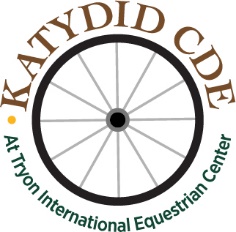 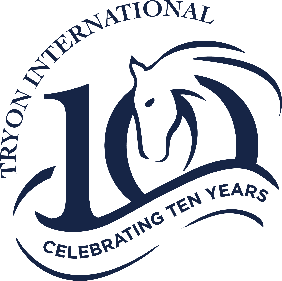 7Km
1ctf
2ctf
6
15ctf
1Km
5Km
18ctf
6Km
3ctf
17ctf
1
14ctf
4ctf
4
2Km
16ctf
10ctf
5
5ctf
9ctf
11ctf
2
12ctf
3
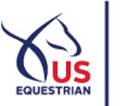 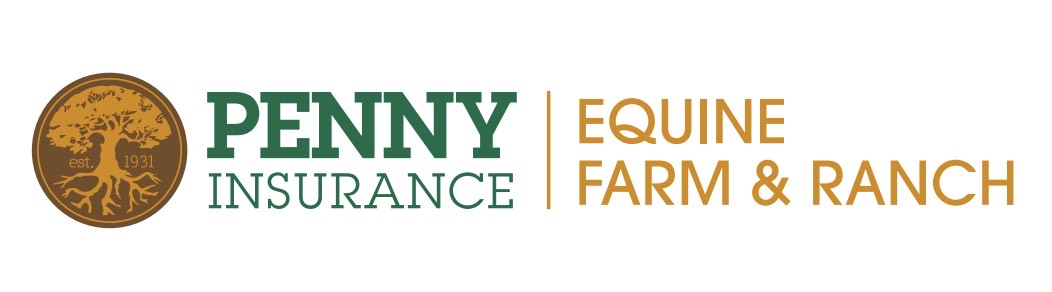 13ctf
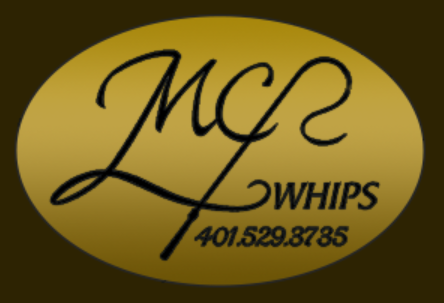 4Km
8ctf
6ctf
7ctf
3Km
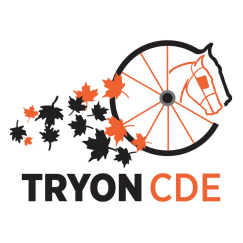 SECTION B
FEI **
8,455m
22ctf
8Km
7
21ctf
Warm up
BLUE
Warm up Obstacle
300m
20ctf
23ctf
Cool Down
End B
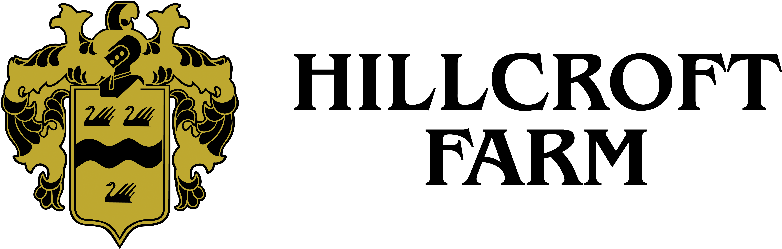 19ctf
Start B
1ctf , Ctf 2
!Km
OBS 1
3ctf, 4CTF
2km
5ctf, 6CTF
7CTF, 8Ctf
9Ctf,
3km
10Ctf
OBS3
11ctf,12Ctf, 13Ctf
OBS 4
14Ctf
4km
16Ctf
OBS 6
17Ctf,,18Ctf
6km
OBS 6
7km
20Ctf, 21ctf, 22Ctf
8km
OBS 7
23Ctf
END B 

Start Cool down
Start B
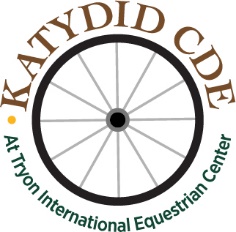 7Km
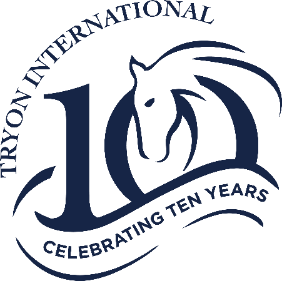 1ctf
2ctf
6
1Km
15ctf
18ctf
6Km
3ctf
17ctf
1
14ctf
4ctf
4Km
4
2Km
5Km
16ctf
10ctf
5
3Km
5ctf
9ctf
11ctf
12ctf
3
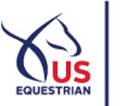 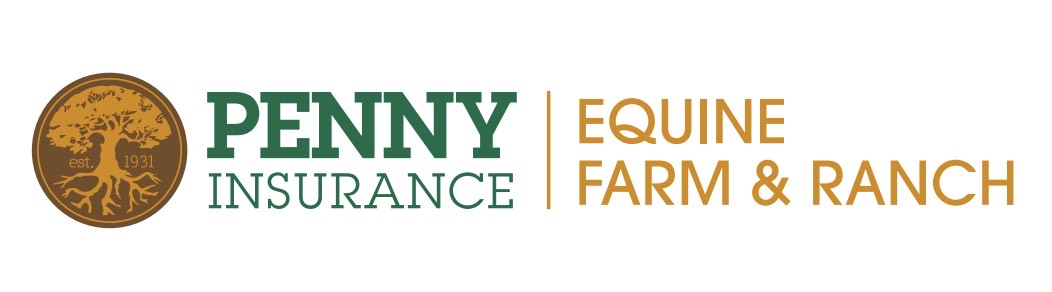 13ctf
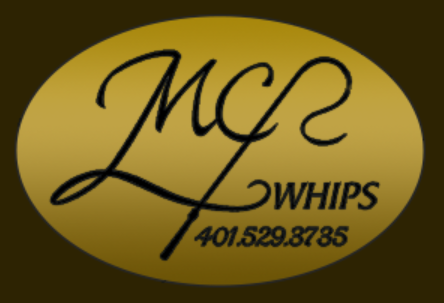 8ctf
6ctf
7ctf
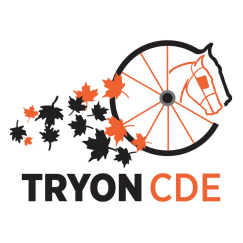 SECTION B
Intermediate
8,265m
22ctf
7
8Km
21ctf
Warm up
Warm up Obstacle
RED
20ctf
23ctf
Cool Down
End B
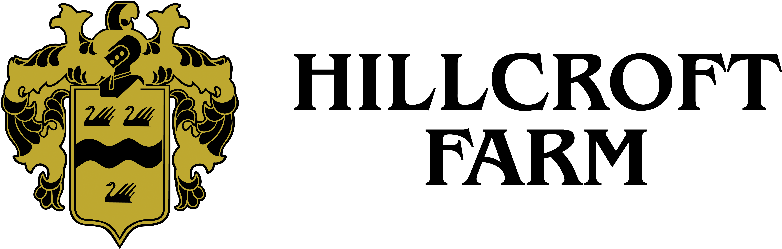 19ctf
7Km
Start B
1ctf , Ctf 2
!Km
OBS 1
3ctf, 4CTF
2km
5ctf, 6CTF
7CTF, 8Ctf
9Ctf, 10Ctf
3km
OBS3
11ctf,12Ctf, 13Ctf
OBS 4
4km
14Ctf,15Ctf
5km
16Ctf
OBS 6
17Ctf,,18Ctf
6km
OBS 6
7km
20Ctf, 21ctf, 22Ctf
OBS 7
8km
23Ctf
END B 

Start Cool down
Start B
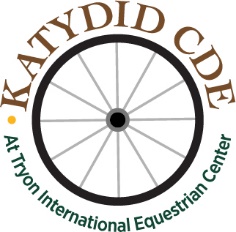 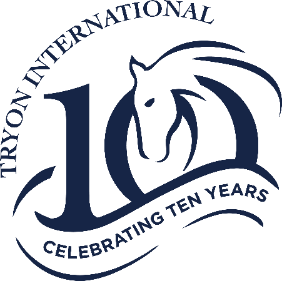 6
1ctf
2ctf
6Km
18ctf
15ctf
1Km
3ctf
17ctf
1
14ctf
4ctf
16ctf
4Km
4
2Km
5Km
10ctf
5
5ctf
3Km
9ctf
11ctf
12ctf
3
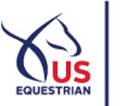 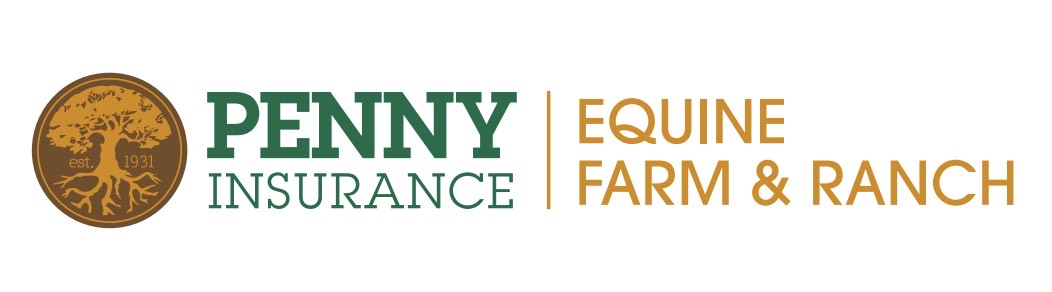 13ctf
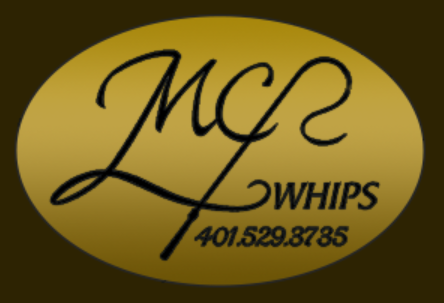 8ctf
6ctf
7ctf
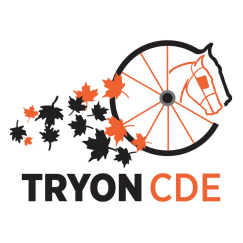 22ctf
7
SECTION B
Preliminary
7,175m
7Km
21ctf
Warm up
Warm up Obstacle
GREEN
300m
20ctf
23ctf
Cool Down
End B
6Km
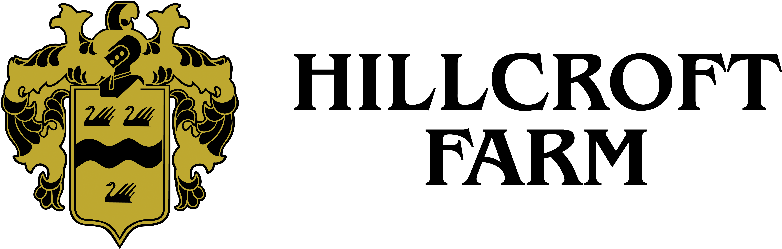 19ctf
Start B
1ctf
OBS 1
1KM
2ctf
3ctf
OBS2
2km
4ctf
5ctf
6ctf
OBS3
3km
7ctf
8ctf
9ctf
10ctf
OBS4
4km
11ctf
12ctf
13ctf
5km
OBS 5
14ctf
15ctf
16ctf
6km
OBS 6
17ctf
18ctf
7KM
OBS 7
300 m mark
END B 7970m

Start Cool down
Start B
Start B
1Ctf , Ctf 2
!Km
OBS 1
3ctf, 4CTF
2km
5ctf, 6CTF
OBS 2
7CTF
3km
8ctf, 9Ctf, 10Ctf
OBS3
11ctf,12Ctf, 13Ctf
4km
OBS 4
14ctf,15Ct, 16Ctf
17Ctf,18Ctf
5km
OBS 6
19Ctf,
6km
20Ctf, 21ctf, 22Ctf
OBS 7
7km
23Ctf
END B 

Start Cool down
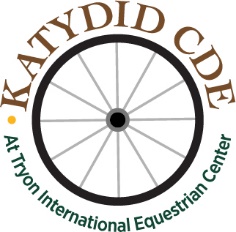 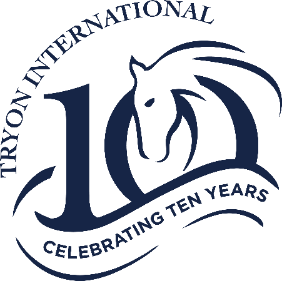 1ctf
5Km
2ctf
6
15ctf
16,17ctf
1Km
3ctf
18ctf
1
14,17ctf
4ctf
4
2Km
10ctf
4Km
5ctf
9ctf
11ctf
2
12ctf
3
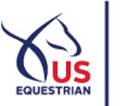 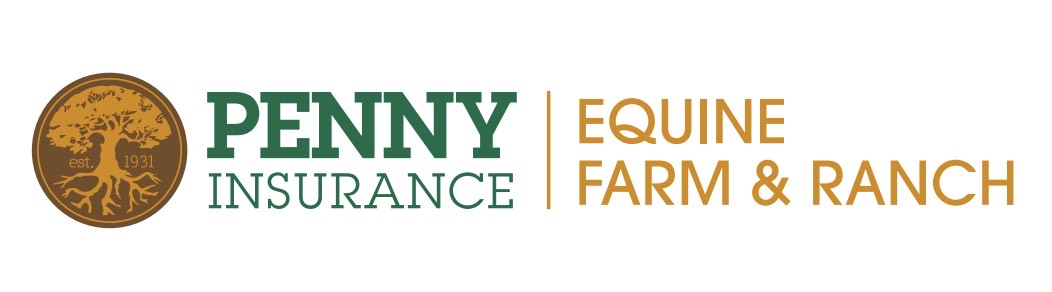 13ctf
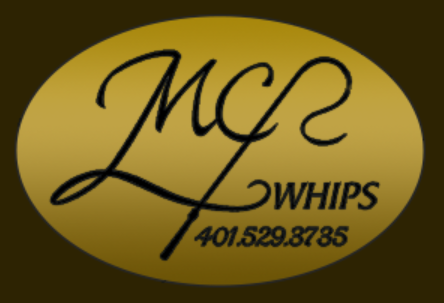 8ctf
3Km
6ctf
7ctf
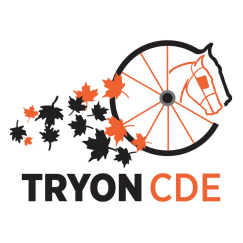 22ctf
7Km
7
SECTION B
Preleiminary
6850m
21ctf
Warm up
Warm up Obstacle
6Km
BLACK
300m
20ctf
23ctf
Cool Down
End B
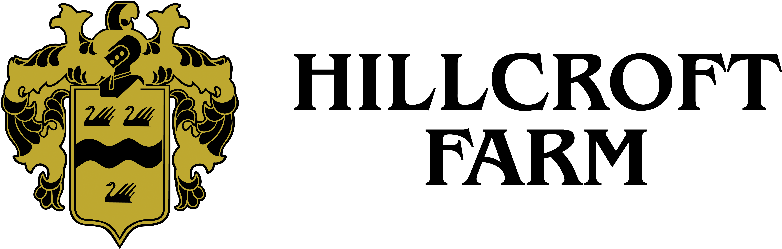 19ctf
Start B
Start B
1Ctf ,Ctf 2
!Km
OBS 1
3ctf, 4CTF
2km
5ctf, 6CTF
OBS 2
7CTF
3km
8ctf, 9Ctf, 10Ctf
OBS3
11ctf,12Ctf, 13Ctf
4km
OBS 4
14ctf,15Ct
16ctf,17Ctf
18Ctf
5km
19Ctf,20Ctf
6km
21ctf, 22Ctf
OBS 7
23Ctf
END B 

Start Cool down
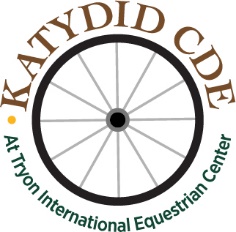 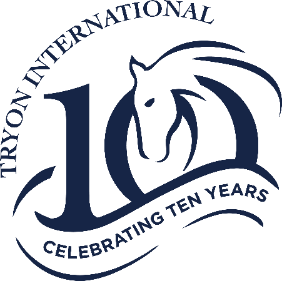 5Km
1ctf
2ctf
1Km
15ctf
16,17ctf
3ctf
18ctf
1
14,17ctf
4ctf
4
10ctf
4Km
2Km
5ctf
9ctf
11ctf
2
12ctf
3
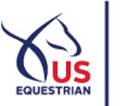 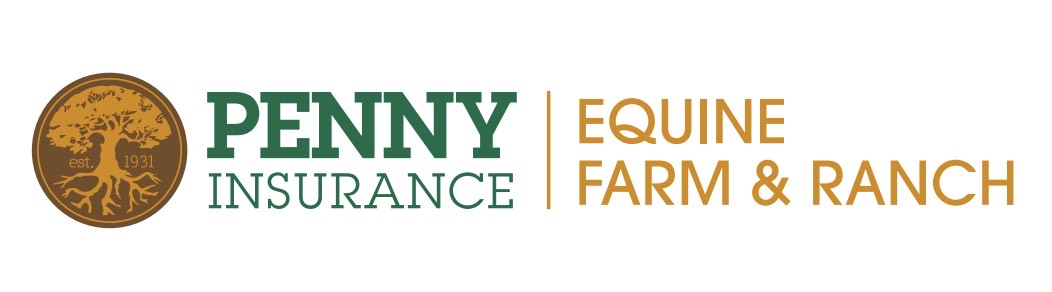 13ctf
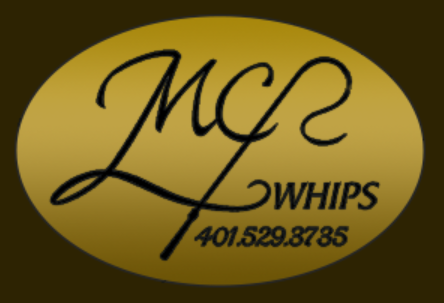 3Km
8ctf
6ctf
7ctf